Figure 2 (a) Flow cytometric analysis of fluoresceinated DNA and anti-HNE antibody binding to HNE-coated beads. I, ...
Nucleic Acids Res, Volume 24, Issue 4, 1 February 1996, Pages 702–706, https://doi.org/10.1093/nar/24.4.702
The content of this slide may be subject to copyright: please see the slide notes for details.
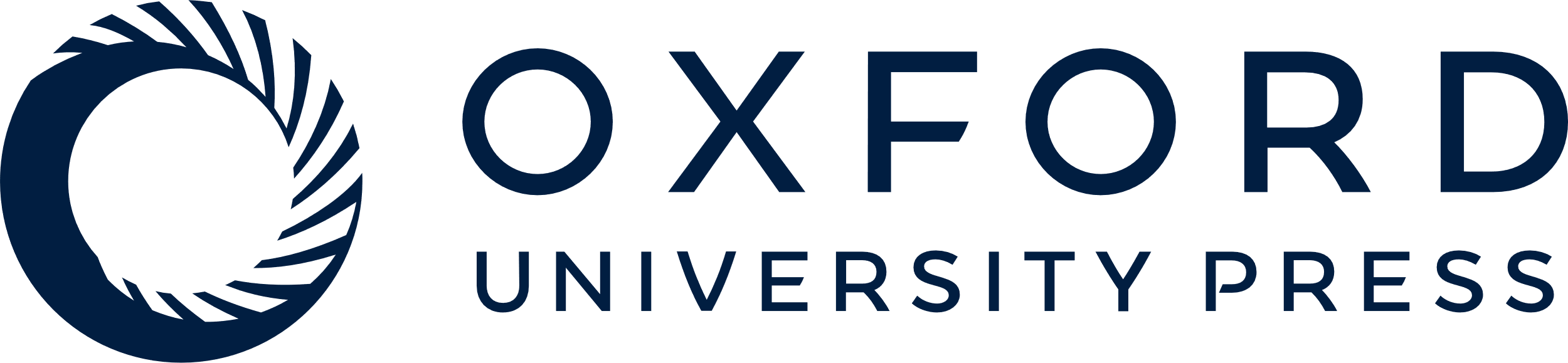 [Speaker Notes: Figure 2 (a) Flow cytometric analysis of fluoresceinated DNA and anti-HNE antibody binding to HNE-coated beads. I, autofluorescence of HNE-coated beads; II, binding of DNA-3F (1 µM); III, binding of DNA-LNK-3F (1 µM); IV, binding of anti-HNE monoclonal antibody at 0.2 µM concentration. (b) Binding analysis of different DNA constructs. [This experiment was carried out at lower settings of the instrument compared with the experiments shown in (a).]


Unless provided in the caption above, the following copyright applies to the content of this slide: © 1996 Oxford University Press]